مسألة  ٣
مسألة ٦
الواجب
المقدمة
مسألة ٩
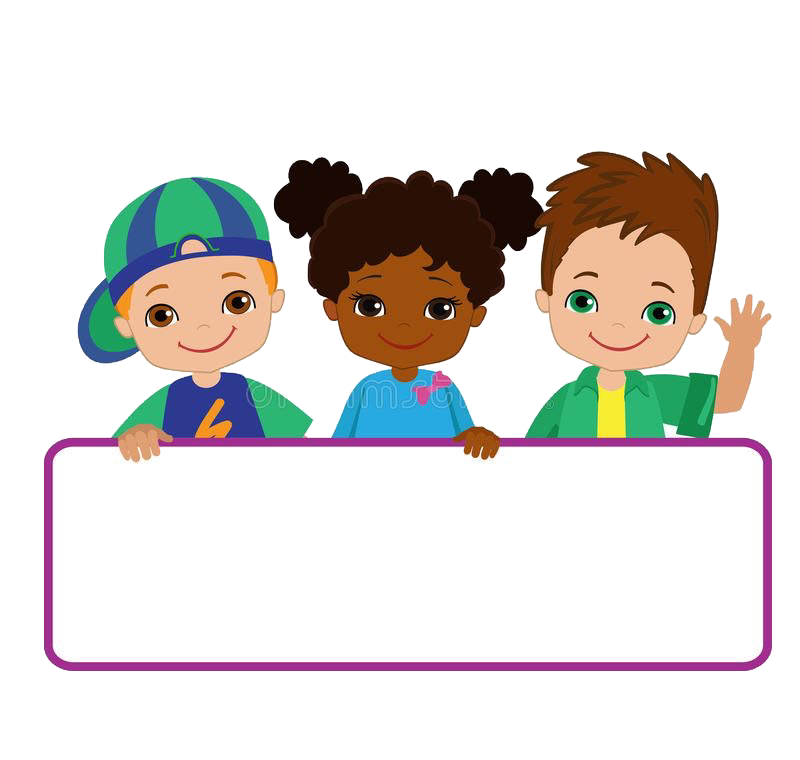 التاريخ
الحصة
الفصل العاشر : المحيط والمساحة والحجم
الفصل
١٠-٤ خطة حل المسألة إنشاء نموذج
صفحة
مسألة  ٣
مسألة ٦
الواجب
مسألة ٩
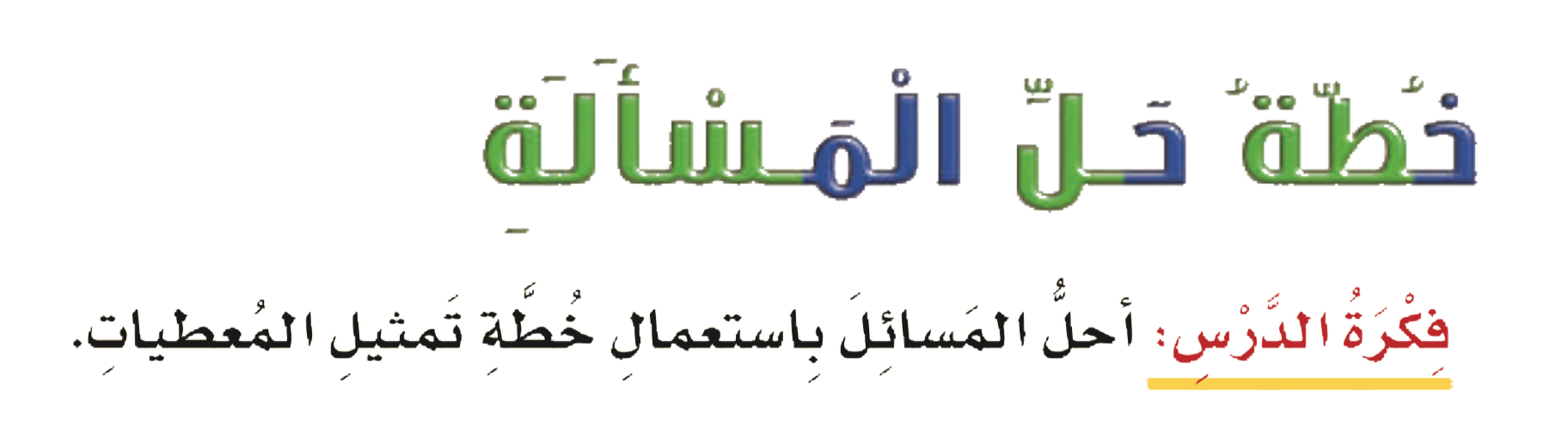 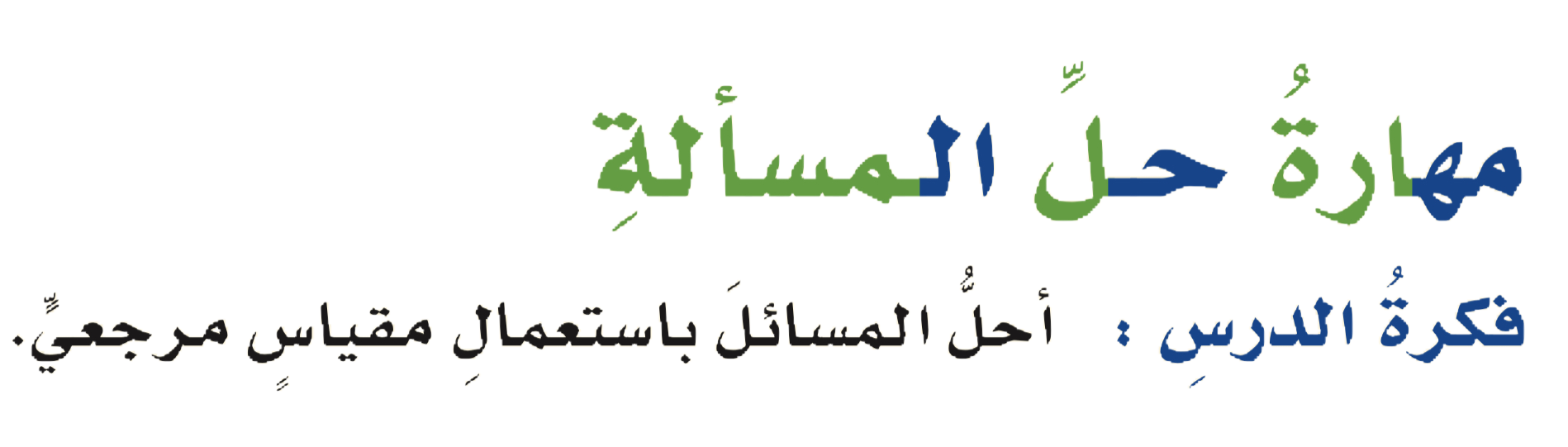 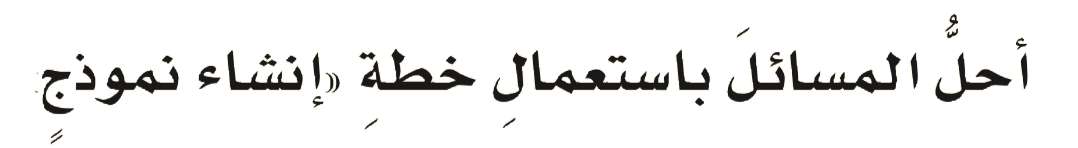 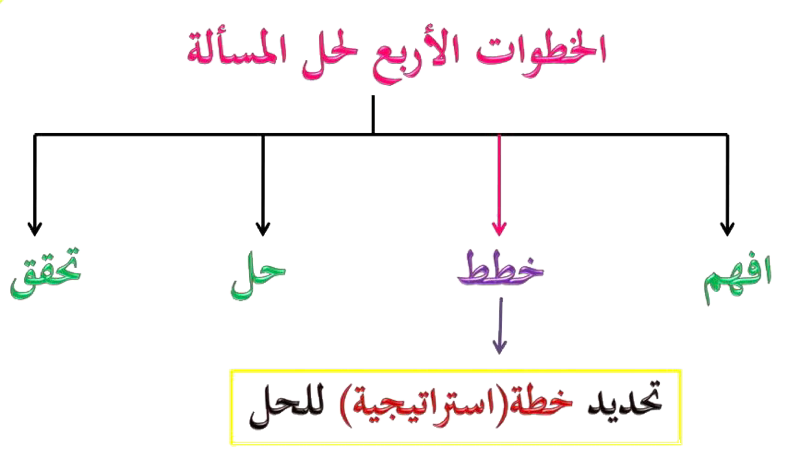 ٣
مسألة ٦
الواجب
المقدمة
مسألة ٩
الحل
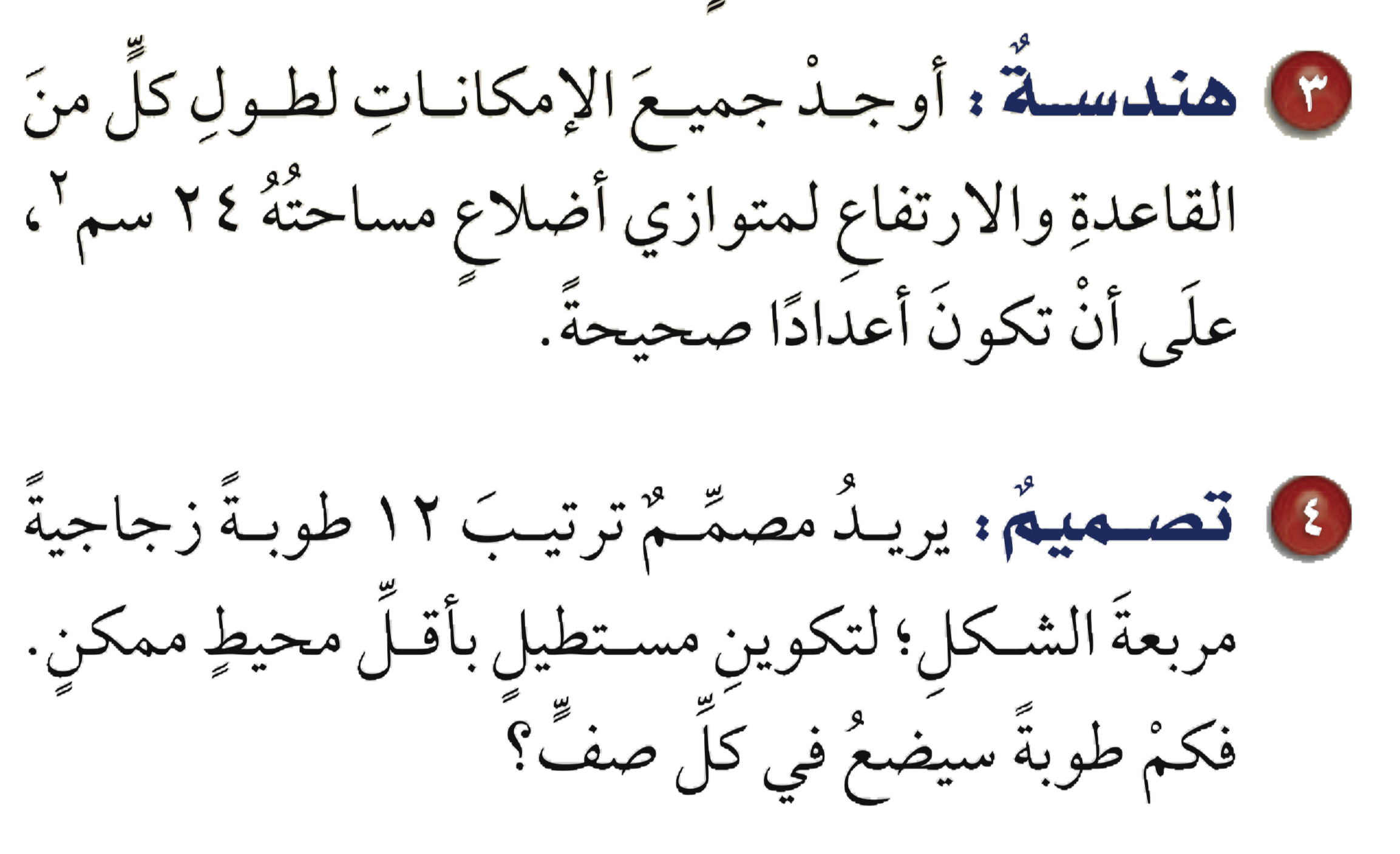 ٣
مسألة ٦
الواجب
المقدمة
مسألة ٩
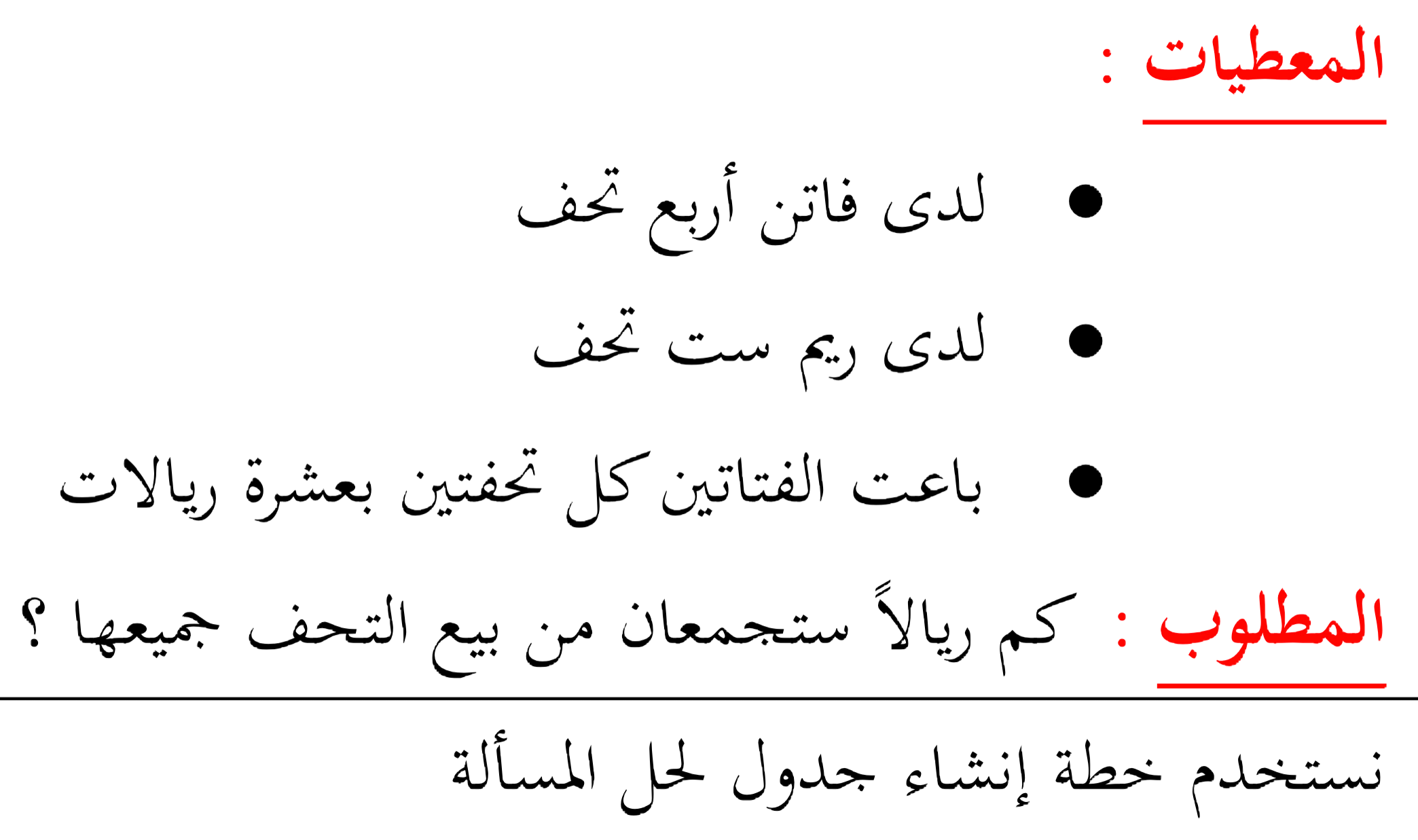 ‏مساحة متوازي الأضلاع تساوي ٢٤ سم
اِفهم
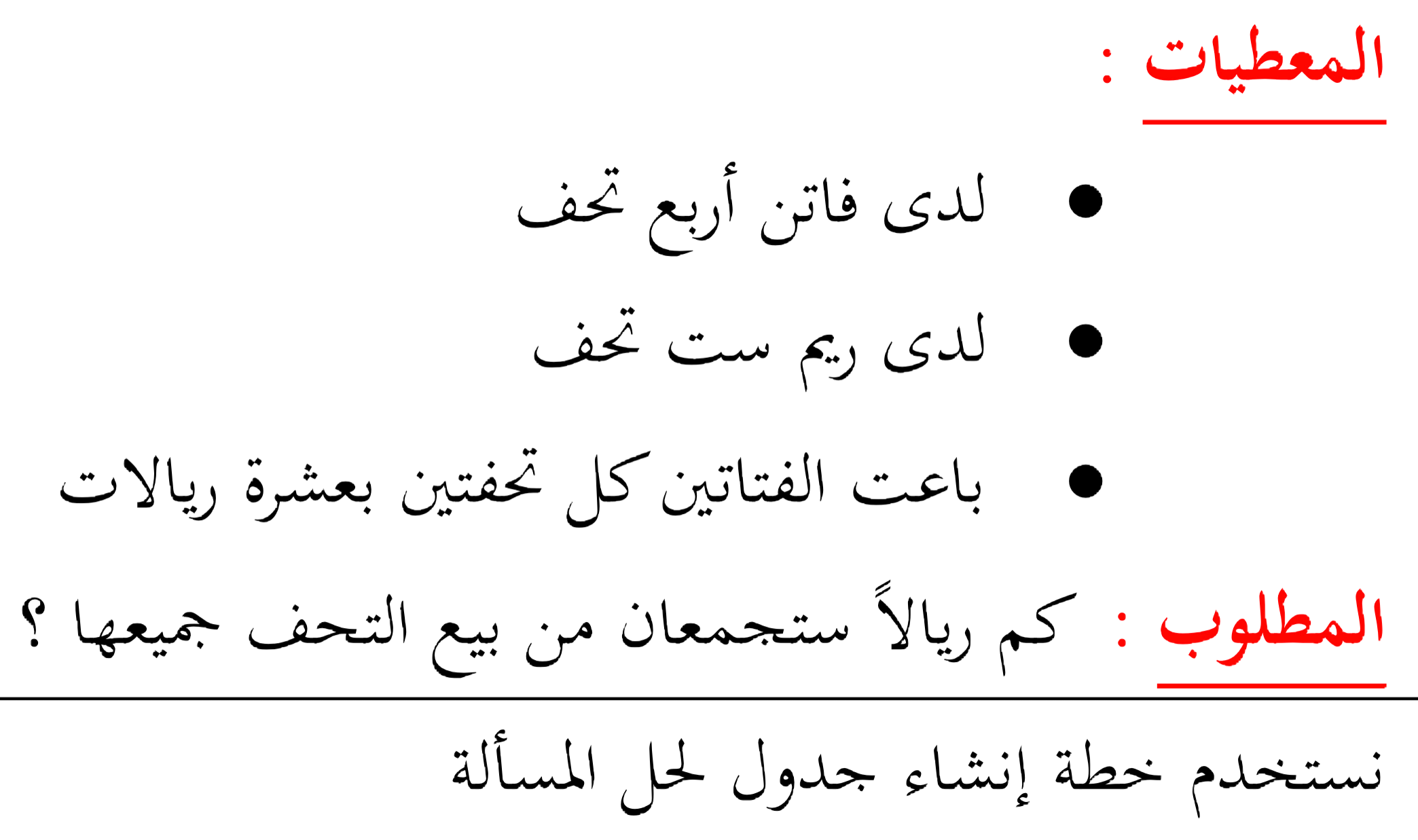 إيجاد جميع الإمكانات لطول كل من القاعدة والارتفاع ولابد أن تكون أعداداً صحيحة
خطط
خطط أنشئ نموذجا لمعرفة جميع الإمكانات لأطوال القاعدة والارتفاع
٣
مسألة ٦
الواجب
المقدمة
مسألة ٩
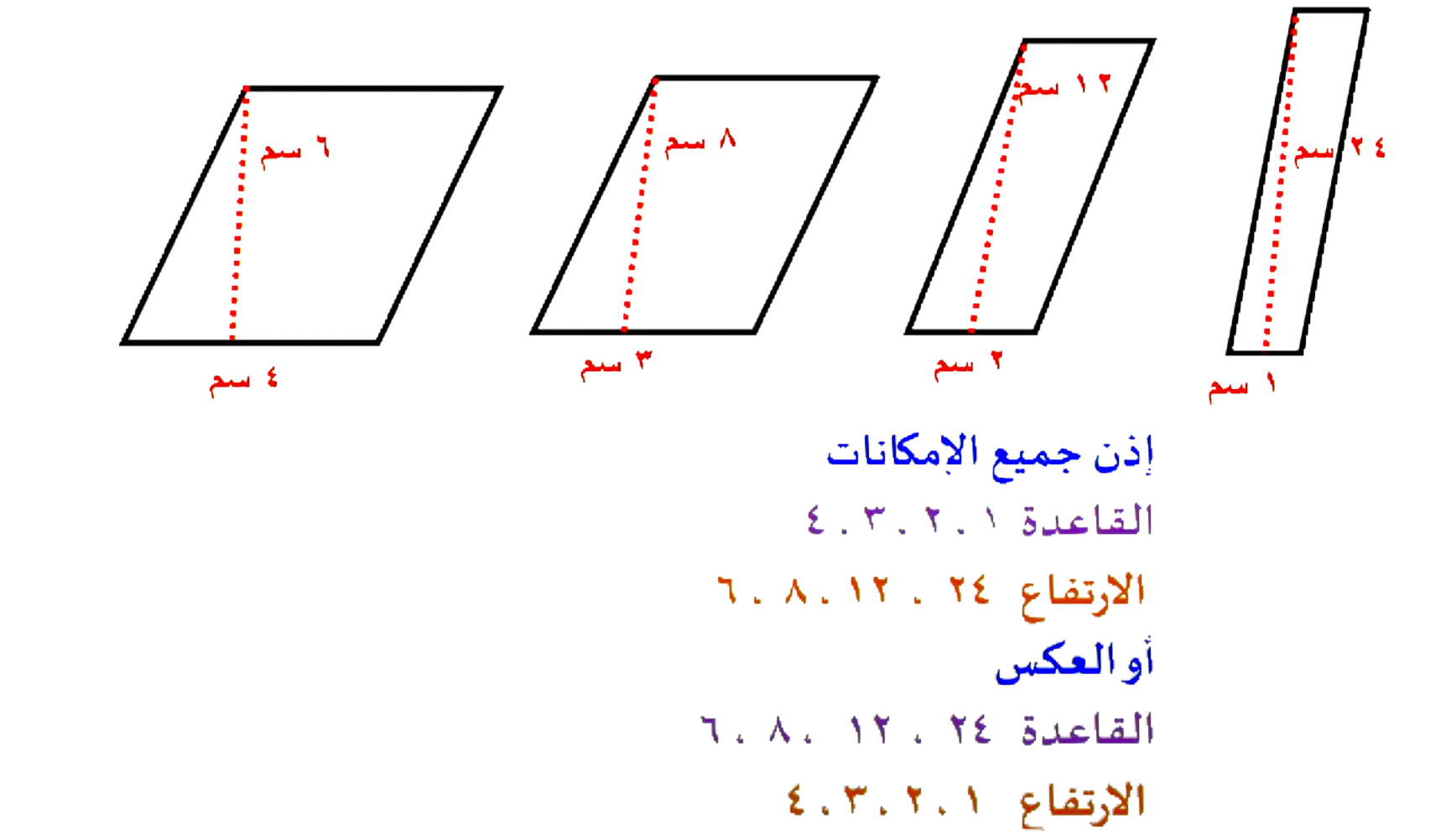 حل
إذن جميع الإمكانات:     القاعدة ۱، ۲، ٤،۳             الارتفاع ٢٤ ، ۱۲ ،۸ ،٦
أو العكس                    القاعدة ٢٤ ، ۱۲ ، ۸ ، ٦        الارتفاع ۱، ۲، ۳ ، ٤
من النماذج المرسومة وبالتعويض في قانون مساحة متوازي الأضلاع نجد أن جميع الإجابات صحيحه لجميع الاحتمالات = ٢٤ سم٢
تحقق
٦
مسألة  ٣
الواجب
المقدمة
مسألة ٩
الحل
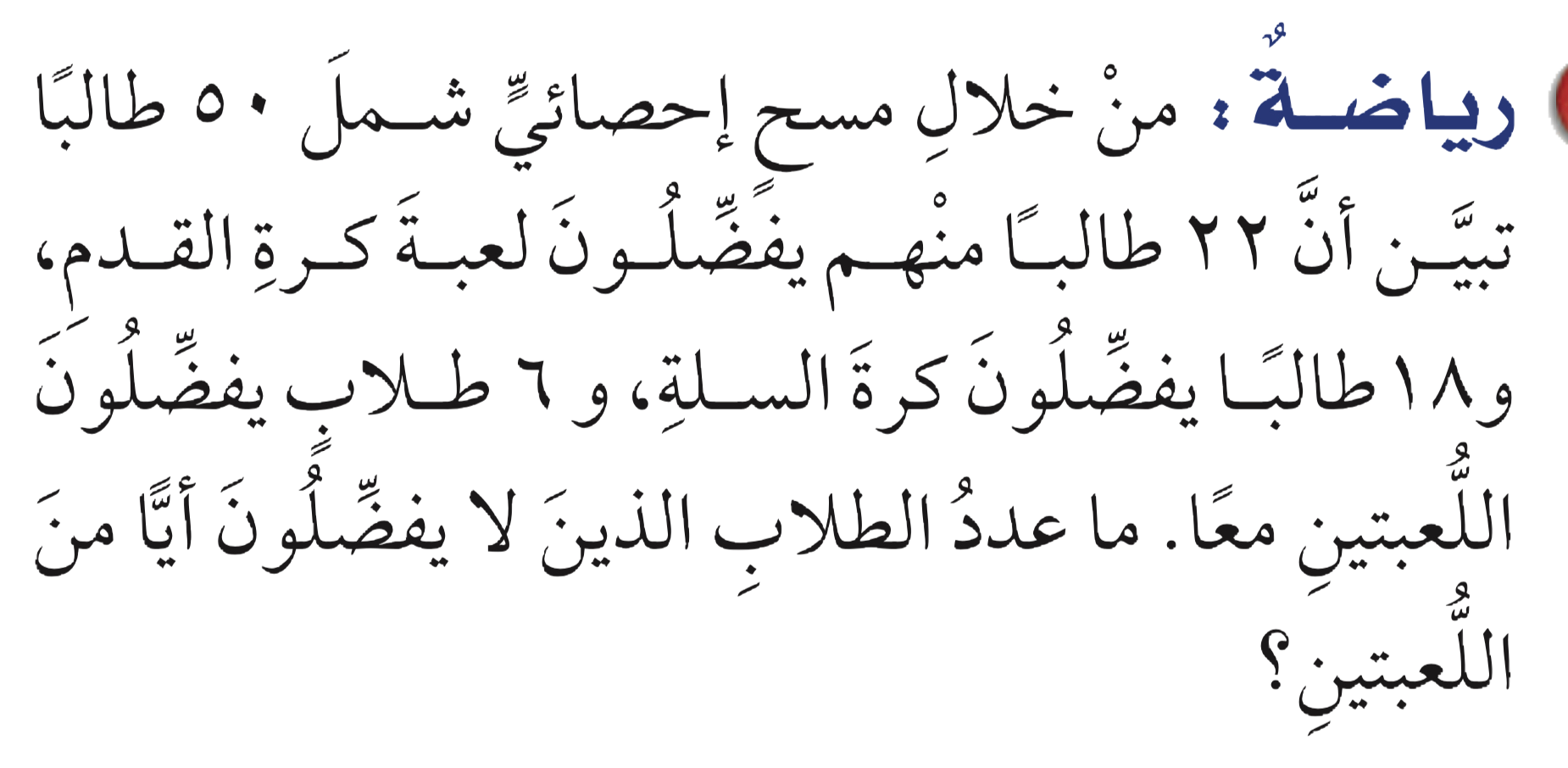 ٦
مسألة  ٣
الواجب
المقدمة
مسألة ٩
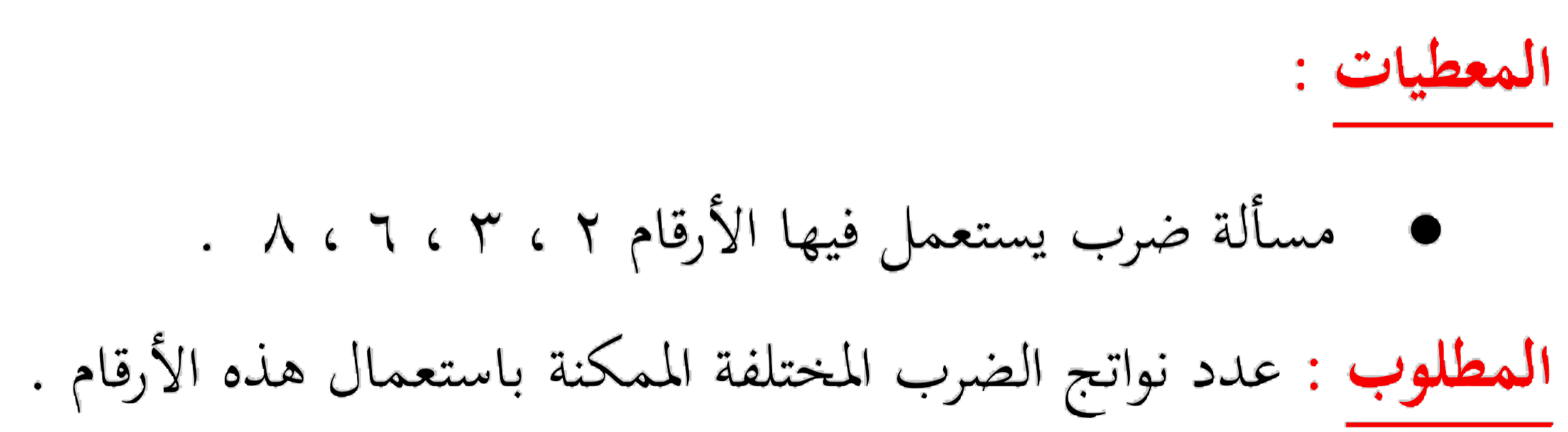 عدد الطلاب الكلي ٥٠ طالباً 
عدد الطلاب اللذين يفضلون كرة القدم ۲۲ طالب
 وعدد الطلاب الذين يفضلون كرة السلة ١٨ طالب 
وعدد الطلاب اللذين يفضلون اللعبتين معا  ٦ طلاب
اِفهم
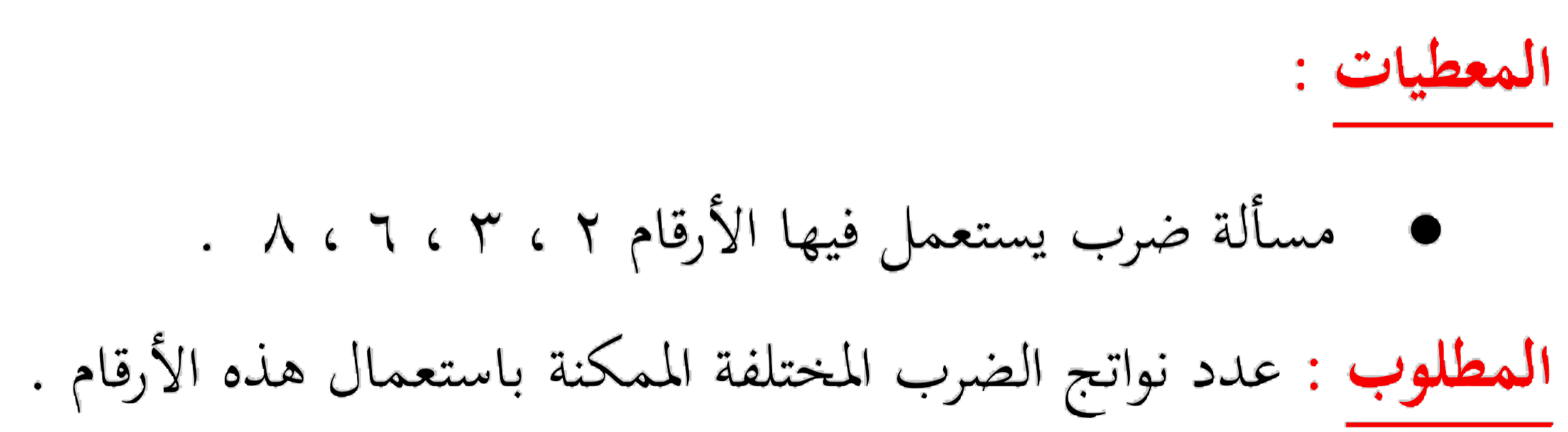 ما عدد الطلاب اللذين لا يفضلون أيا من اللعبتين ؟
خطط
أنشئ نموذجا لمعرفة عدد الطلاب اللذين لا يفضلون أيا من اللعبتين
٦
مسألة  ٣
الواجب
المقدمة
مسألة ٩
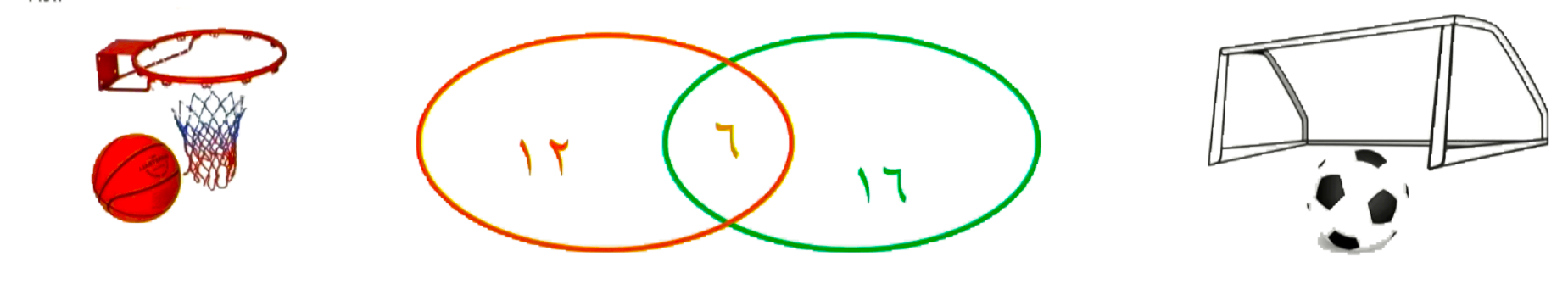 حل
١٦ يفضلون كرة القدم فقط + ٦ يفضلون اللعبتين معًا + ١٢ يفضلون كرة السلة فقط = ٣٤ طالباً 
عدد الطلاب اللذين لا يفضلون أياً من اللعبتين ٥٠- ٣٤= ١٦ طالباً
تحقق
بمراجعة النموذج نجد أن الحل صحيح
٩
مسألة  ٣
مسألة ٦
الواجب
المقدمة
الحل
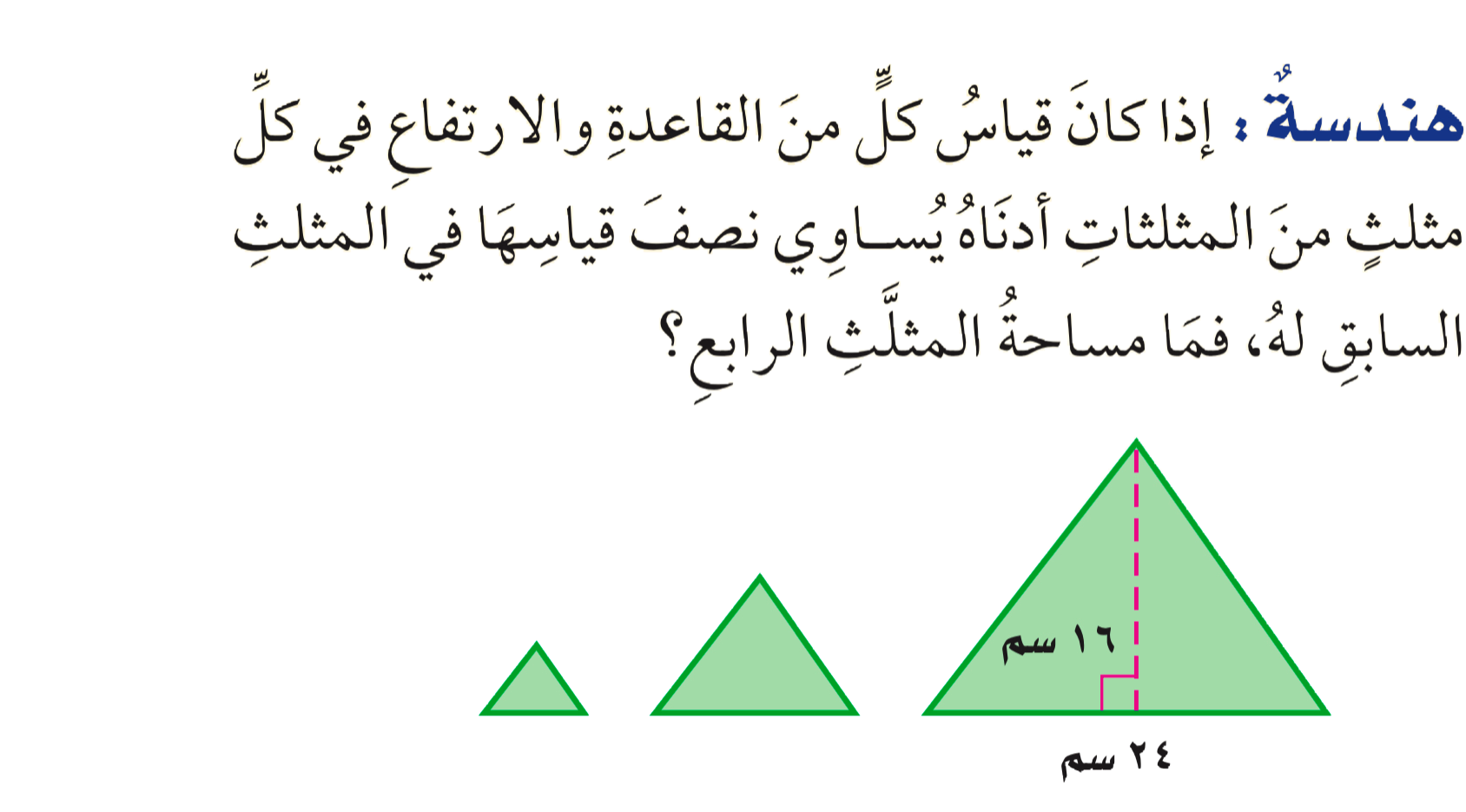 ٩
مسألة  ٣
مسألة ٦
الواجب
المقدمة
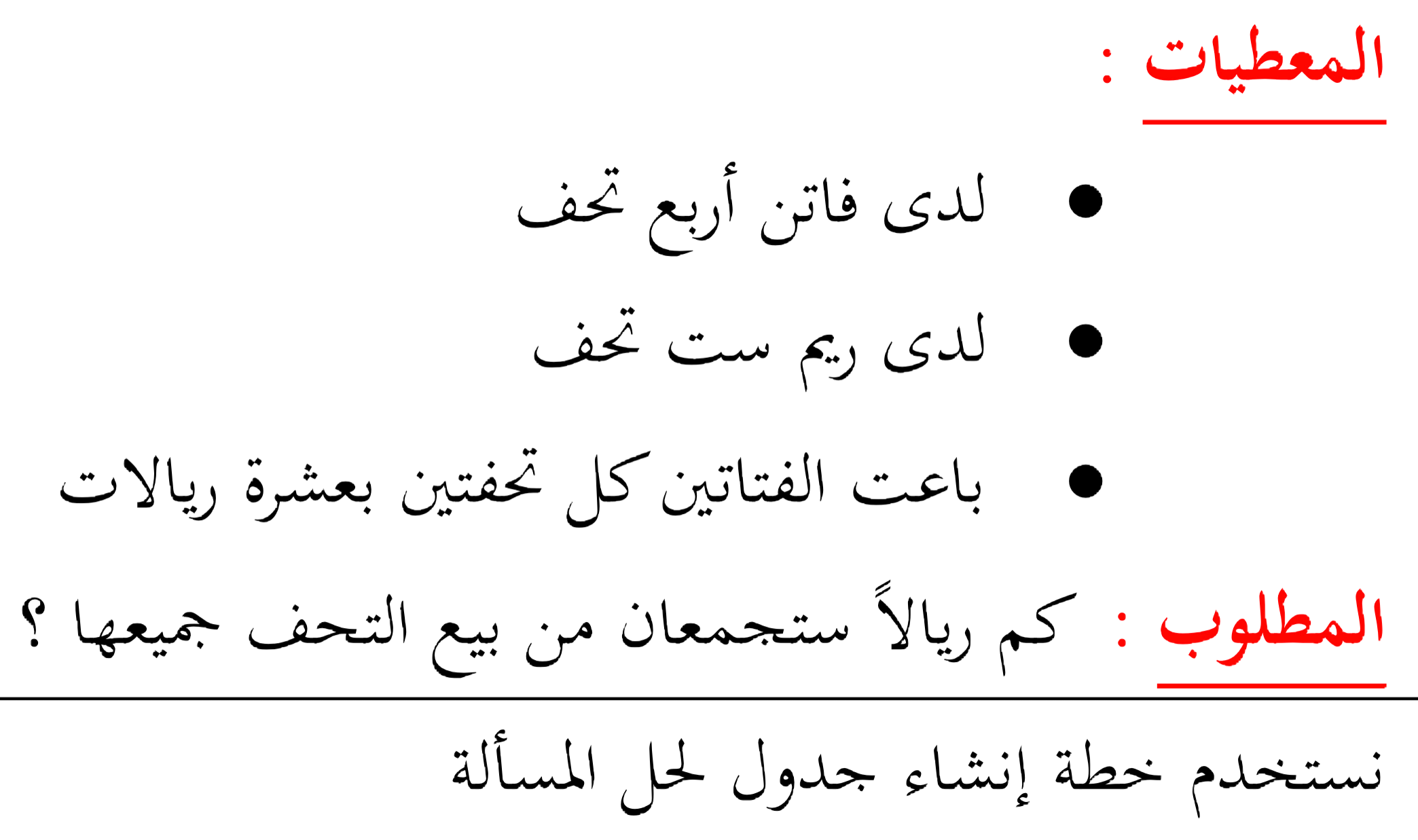 قياس القاعدة للمثلث الأول = ٢٤ سم ،وارتفاعه =١٦سم
قياس قاعدة وارتفاع المثلث التالي يساوي نصف قياس القاعدة والارتفاع للمثلث السابق له
اِفهم
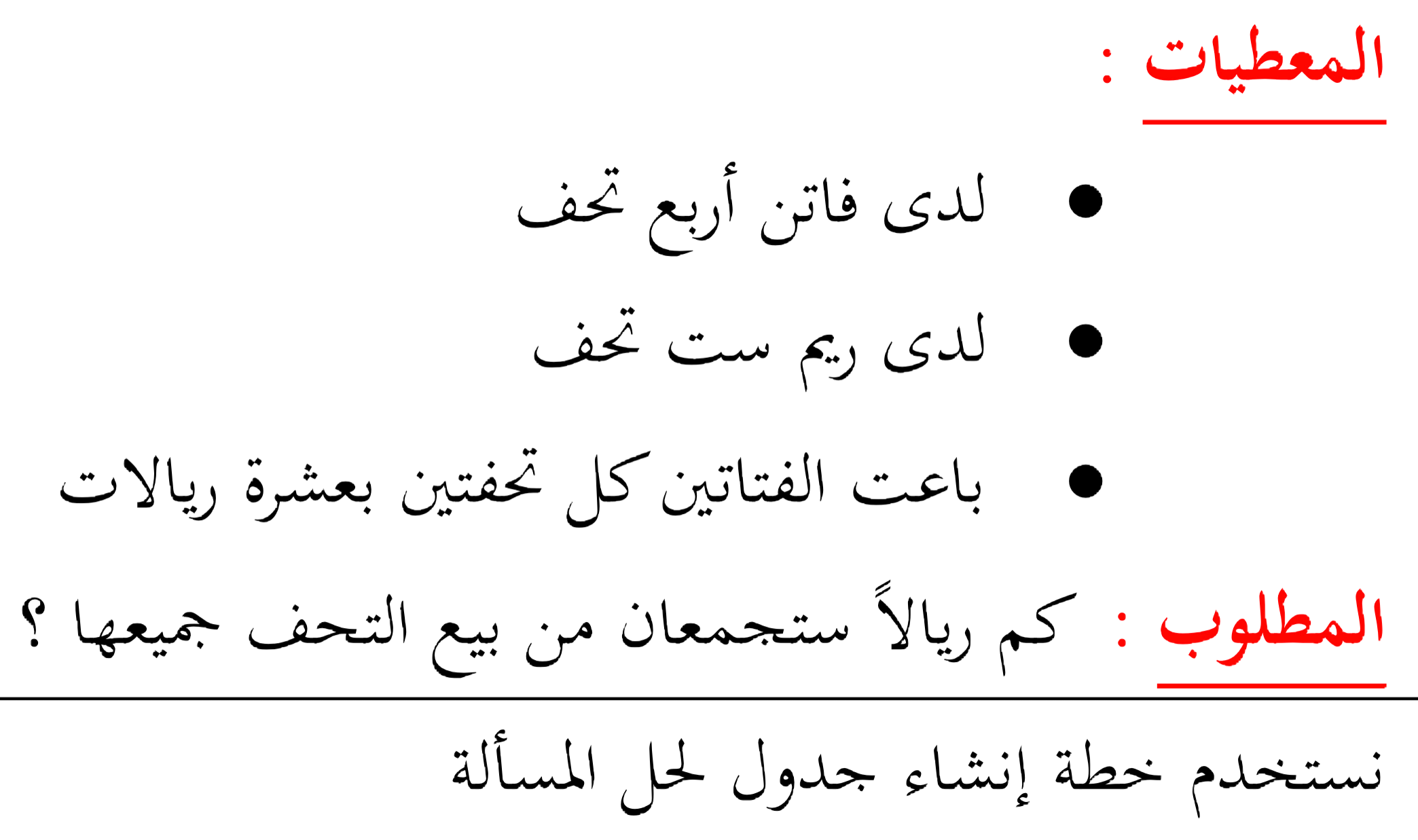 ما مساحة المثلث الرابع ؟
خطط
أنشئ نموذج لمعرفة مساحة المثلث الرابع
٩
مسألة  ٣
مسألة ٦
الواجب
المقدمة
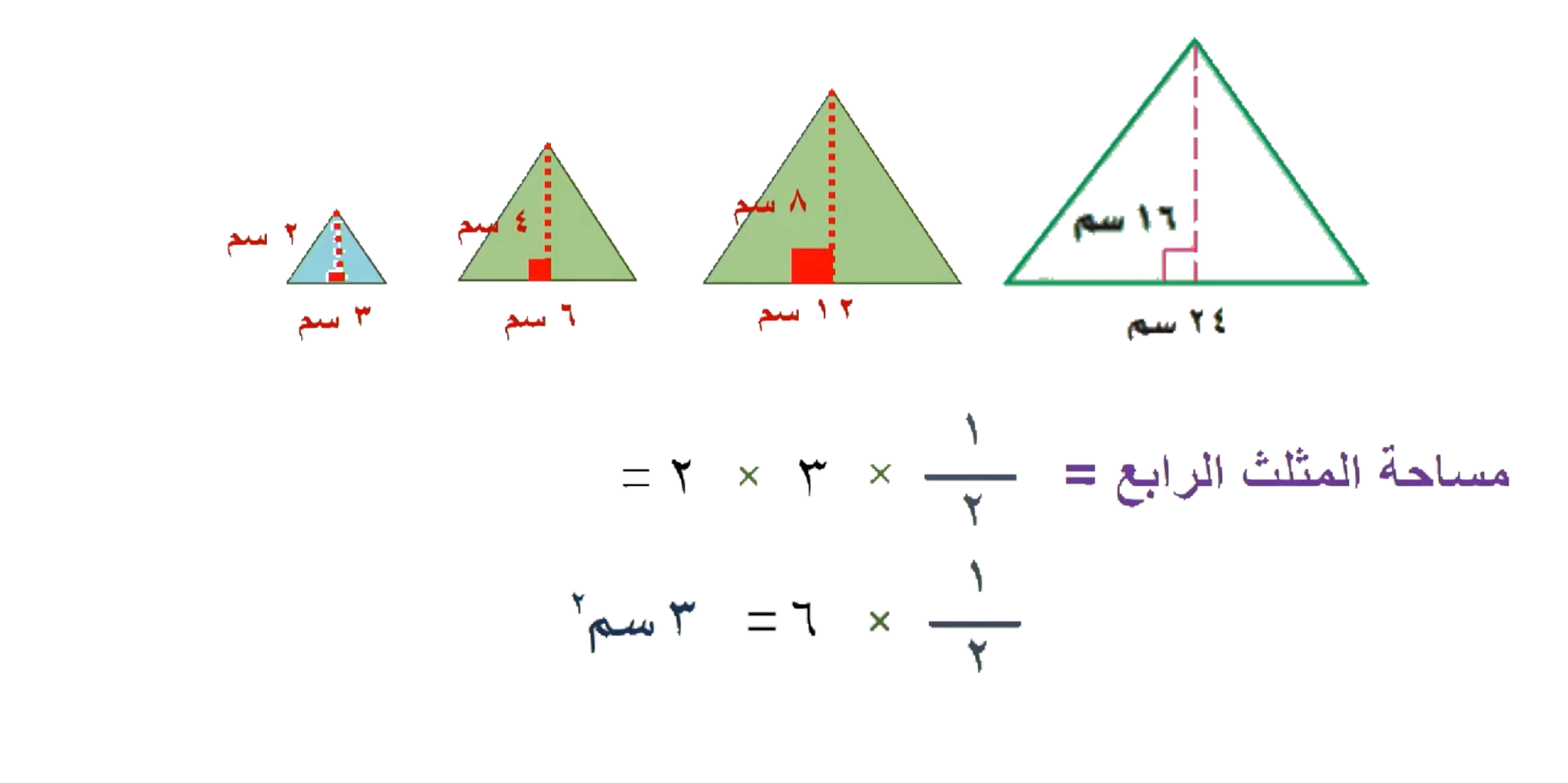 حل
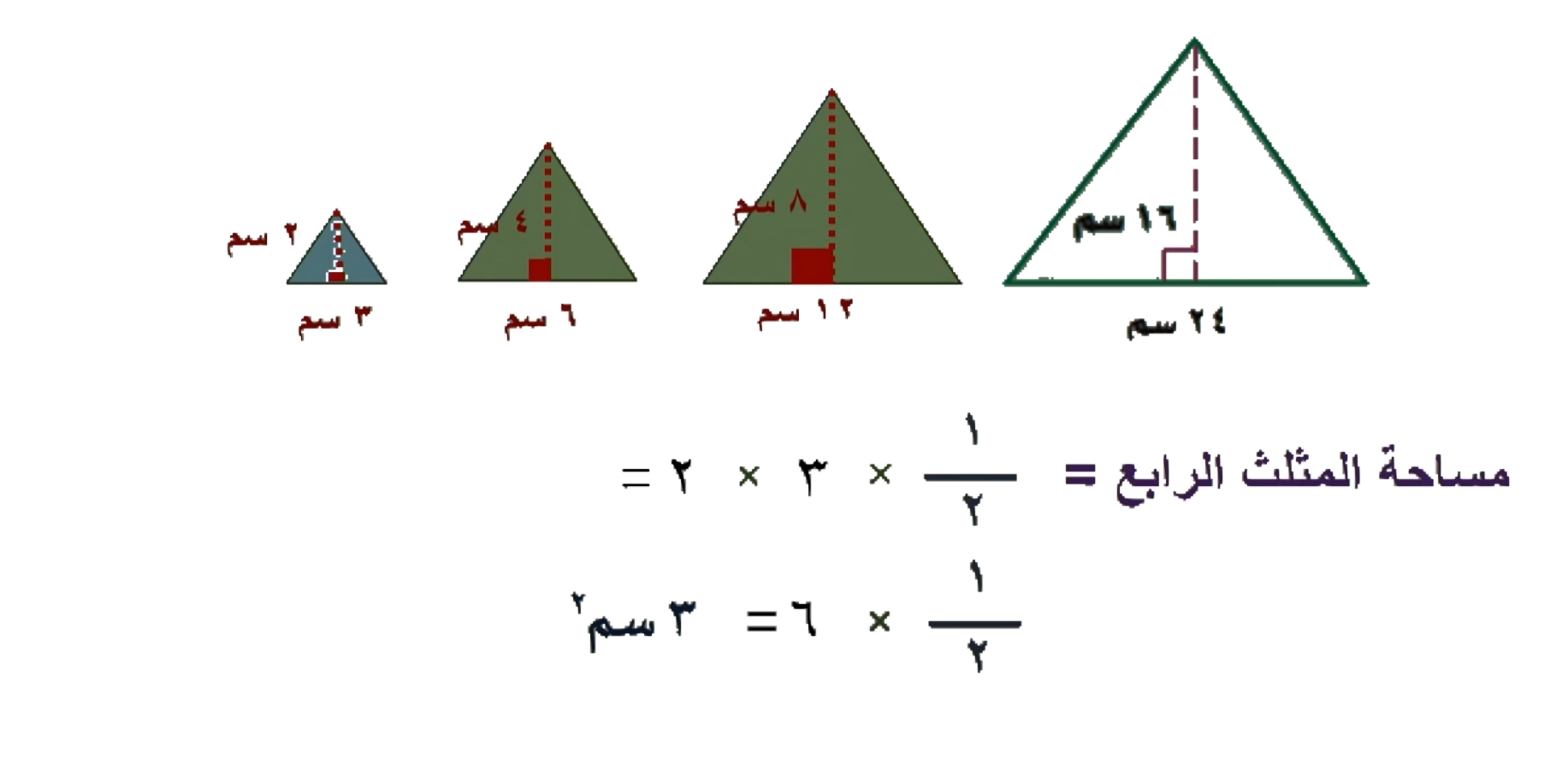 تحقق
بمراجعة الحل والنموذج  نجد أن الحل صحيح
٤ ، ١٢
١٢٩
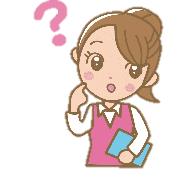 مسألة  ٣
مسألة ٦
المقدمة
مسألة ٩
سؤال
الواجب
صفحة
ختاماً
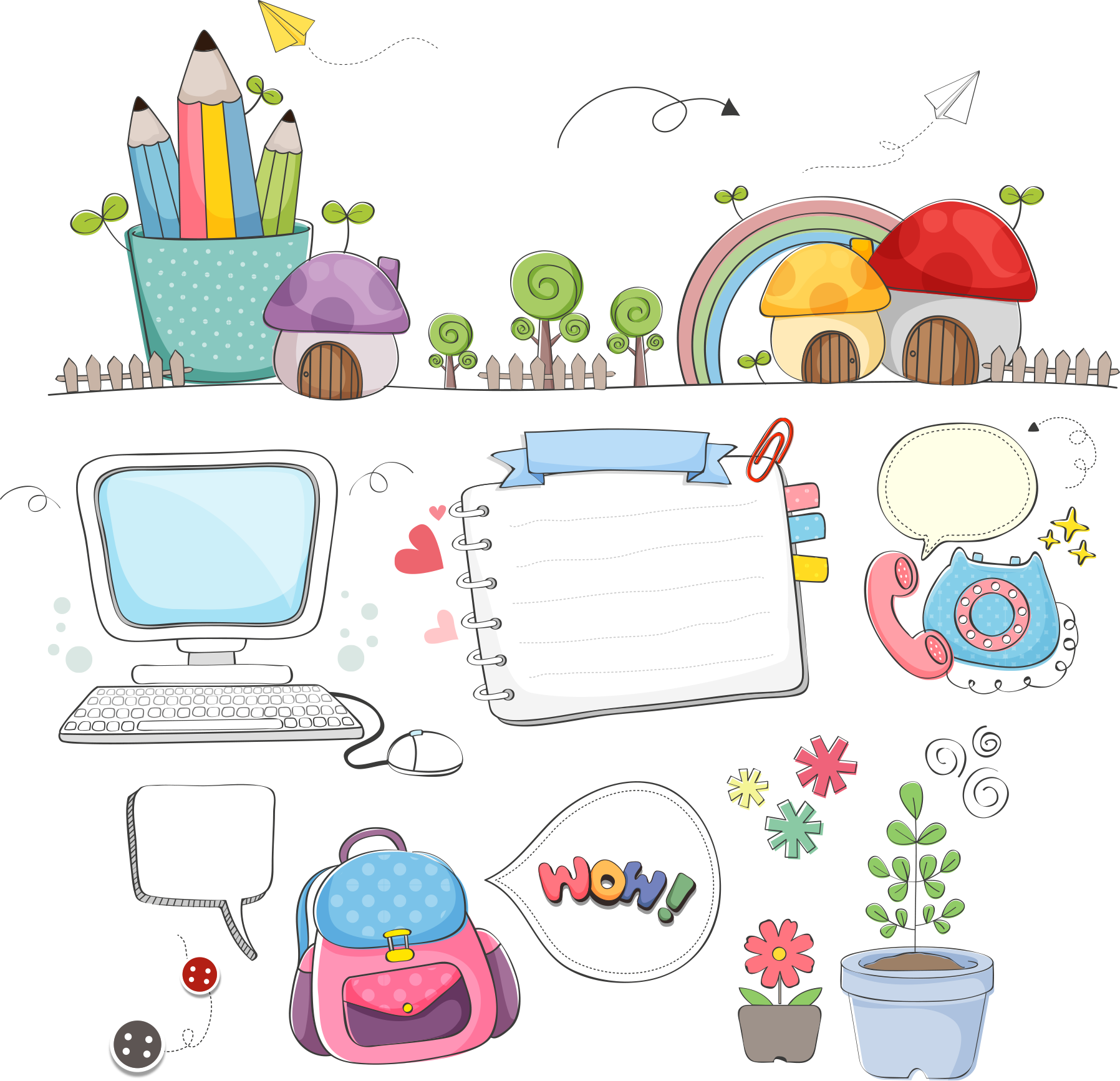 إنّ النجاح هو محصِّلة اجتهادات صغيرة تتراكم يوماً بعد يوم.